7. Business Plan
Opération Crowfunding
Comptes d’exploitation 
Plan de financement
Bilans
BFR
SophroKhepri
Hiver-Printemps 2015
Page 1
7. Levée Crowdfunding
Proposer à des investisseurs de devenir associé – actionnaire SophroKhepri SAS:
500 parts sociales / actions à 70 €
Achat minimum : 1 part sociale par personne
Achat maximum : non limité
Opération gérée par SPARKUP, plateforme de financement participatif
Besoin en financement couvert par L’opération SparkUp :
Besoin de 35 000 € supplémentaires pour mettre au point l’interface patients et praticiens, gestion efficiente des rendez-vous en ligne, tenue des agendas interactifs, promotion du concept novateur.
7. Contruction du CA - Ventes
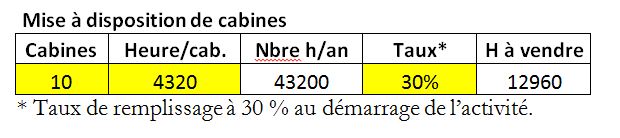 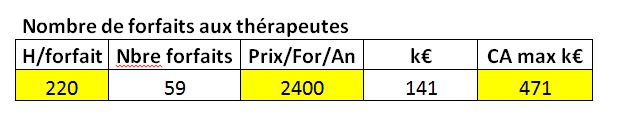 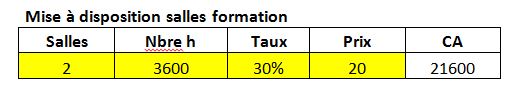 SophroKhepri
Hiver-Printemps 2015
Page 3
7. Comptes d’exploitation
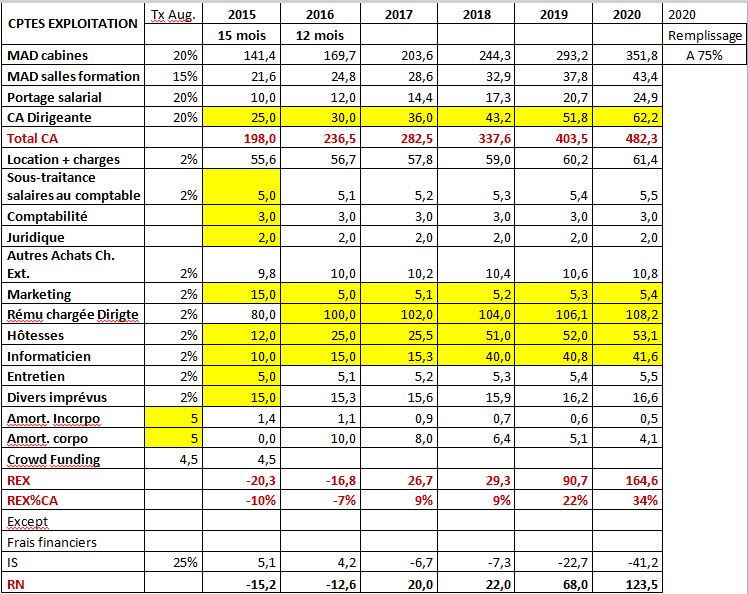 SophroKhepri
Hiver-Printemps 2015
Page 4
7. Plan de financement
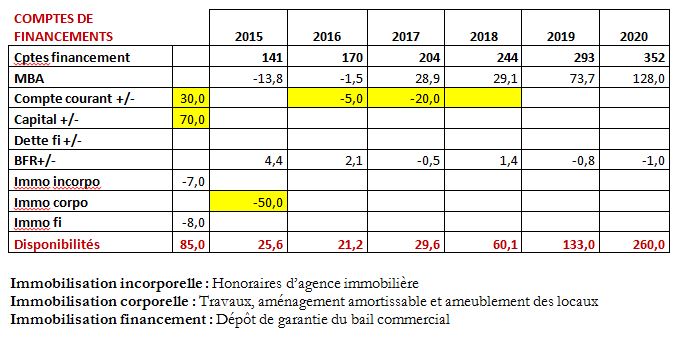 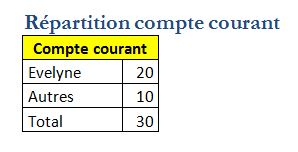 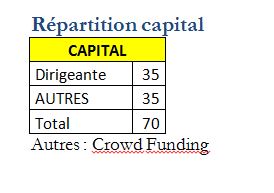 SophroKhepri
Hiver-Printemps 2015
Page 5
7. Bilans
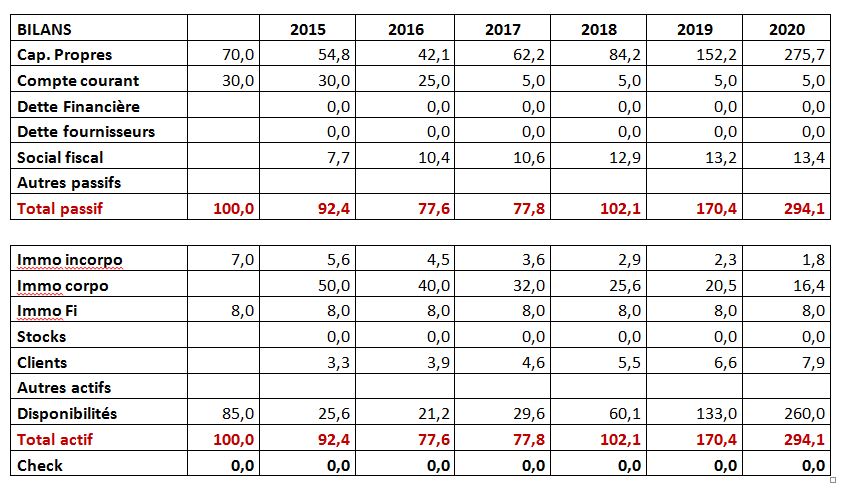 SophroKhepri
Hiver-Printemps 2015
Page 6
BFR
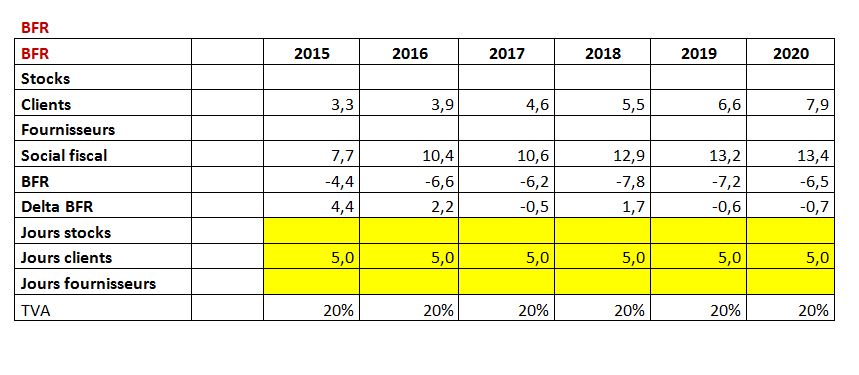 SophroKhepri
Hiver-Printemps 2015
Page 7